Rendición  de cuentas 2017
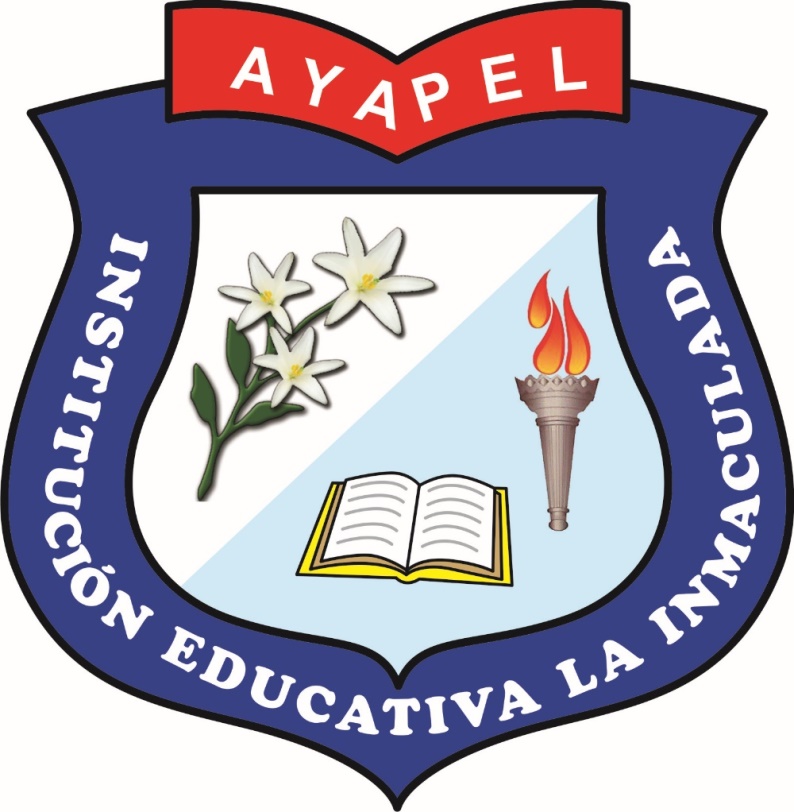 Institución Educativa 
La Inmaculada
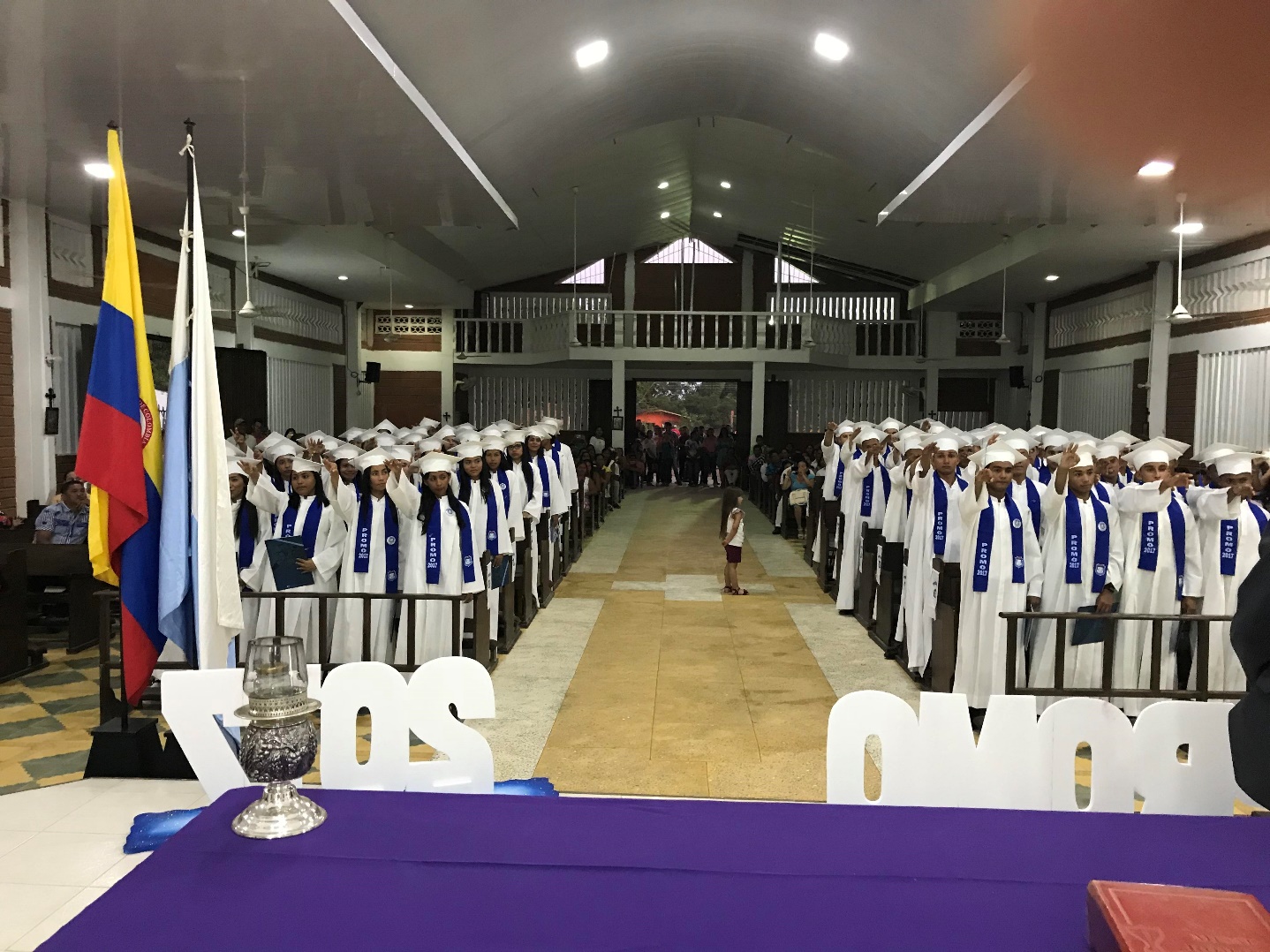 ¿Qué es rendición  de cuentas?
ELEMENTOS CONCEPTUALES:
Que implica:
Informar los logros y retrocesos de la gestión y explicar por qué se han dado.
Producir y dar a conocer información oportuna sencilla y veraz.
Informar a los ciudadanos y motivarlos para que conozcan y participen de lo público. 
¿CUÁLES SON LOS OBJETIVOS?
Fortalecer el sentido de lo publico.
Contribuir al desarrollo de los principios constitucionales de transparencia, responsabilidad, eficacia, eficiencia, imparcialidad y participación.
Marco Formativo
La rendición de cuenta de Colombia tiene su origen en la constitución política de 1991, Art. 2, 103 y 270. posteriormente, con las leyes 136 de 1994, 115 de 1994, 489 de 1998, 617 de 2000, 715 de 2001, 1474 y 1450 de 2011, y el Decreto 1075 de 2015. (obligatoriedad). 

Recientemente la circular conjunta numero 002 del 7 de abril de 2010 de la Contraloría General de la Republica y el Departamento Administrativo de la función publica. (Lineamientos).
Marco Legal
CONSTITUCION POLITICA NACIONAL 
Ley 115 de 1994
Ley 715 de 2002
Ley 489 de 1998
Ley 1474 de 2011
Decreto 1075 de 2015
Directiva Ministerial No. 22 del 21 de julio de 2010
Ejes temáticos e Indicadores
PLAN NACIONAL DE DESARROLLO
PLAN DE DESARROLLO TERRITORIAL
PLAN EDUCATIVO INSTITUCIONAL
PLAN DE MEJORAMIENTO INSTITUCIONAL
Énfasis de la política educativa
Porcentaje de estudiantes beneficiados con gratuidad.
Porcentaje de estudiantes con necesidades educativas especiales.
Tasa de Traslados y retiros.
Porcentaje de educadores en la institución educativa participando en la cualificación del talento humano.
Porcentaje de padres de familia que participan en actividades programadas por el establecimiento educativo.
Énfasis de la política educativa
Numero de estudiantes promedio por computador.

Porcentaje de matricula con acceso a internet.

Resultado pruebas saber 2015-2016 proyección 2017
INNOVACIÓN 
Y 
PERTINENCIA
Indicadores de gestión
Innovación y Pertinencia
Modelo de gestión
Información presupuestal y Financiera 2017
Información presupuestal y Financiera 2017
Logros
En los logros obtenidos durante la vigencia año lectivo 2017, se agrupan en cuatro macro procesos así:
• AREA DE GESTION DIRECTIVA Y HORIZONTE INSTITUCIONAL.
1.  Las metas establecidas admiten analizar y orientar los diferentes aspectos de la gestión Institucional, que serán ejecutadas periódicamente para dar avance de dicha  gestión. 
2.   La evaluación periódica de los niveles del conocimiento y apropiación del direccionamiento estratégico por parte de los diferentes miembros de la comunidad educativa orientados al mejoramiento y articulación de planes de áreas, proyectos y actividades permiten afrontar los retos externos.
Área de gestión académica
3. La Institución educativa valora la consistencia entre los resultados de la evaluación institucional y las acciones propuestas en su plan de mejoramiento institucional; de esta forma, mejora la utilidad y uso de la información en el diseño de los planes de mejoramiento institucional.

4. La contribución de los diferentes equipos en relación con el logro de los objetivos institucionales y el fortalecimiento de un buen clima institucional se evalúa periódicamente y se implementan acciones de mejoramiento.
La institución Educativa implementa y evalúa de manera permanente su modelo pedagógico, cuenta con proyectos y contenidos transversales, y en su elaboración se tomaron en cuenta las características del entorno, las teorías pedagógicas, los estándares  y los lineamientos curriculares establecidos del MEN.

La Institución hace seguimiento a la actualización y capacitación  y entrega de planes de estudios, con la aplicación de un enfoque pedagógico más moderno, unificando e interiorizando criterios pedagógicos.
Con el acompañamiento del Programa Todos Aprender – PTA (PIONEROS) - se ha hecho seguimiento a las Pruebas Externas Supérate, Aprendamos y Saber, permitiendo identificar las debilidades de estas áreas evaluadas e ir implementando planes de mejoramiento como:
Dedicar mas tiempo para los aprendizajes en las áreas evaluadas en las pruebas externas e internas.
Diseñar nuevas estrategias de mejoramiento en el aula.
Definir rutas didácticas para fortalecer los procesos de enseñanza y aprendizaje.
Actividades extracurriculares y aprovechamiento del tiempo libre
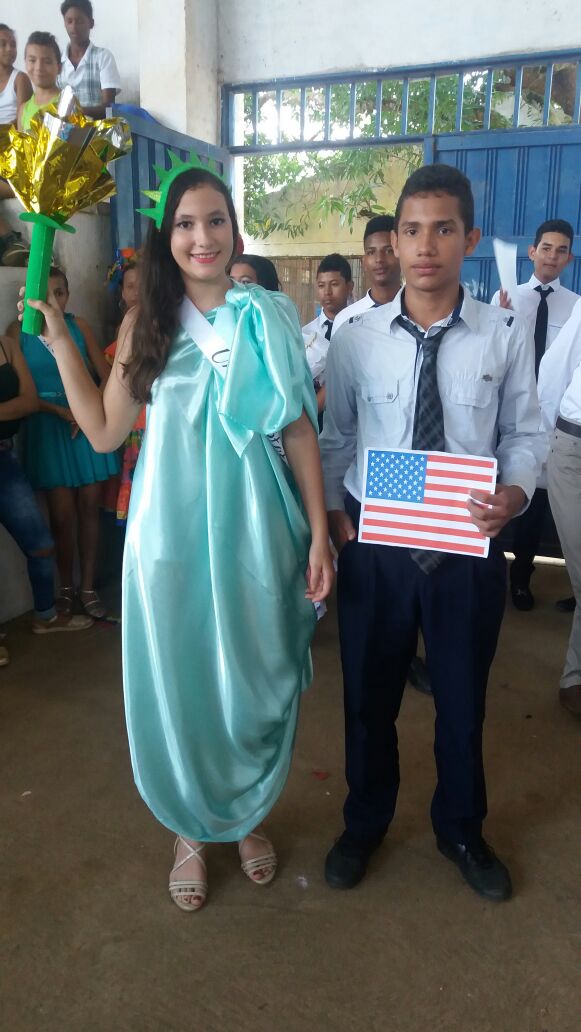 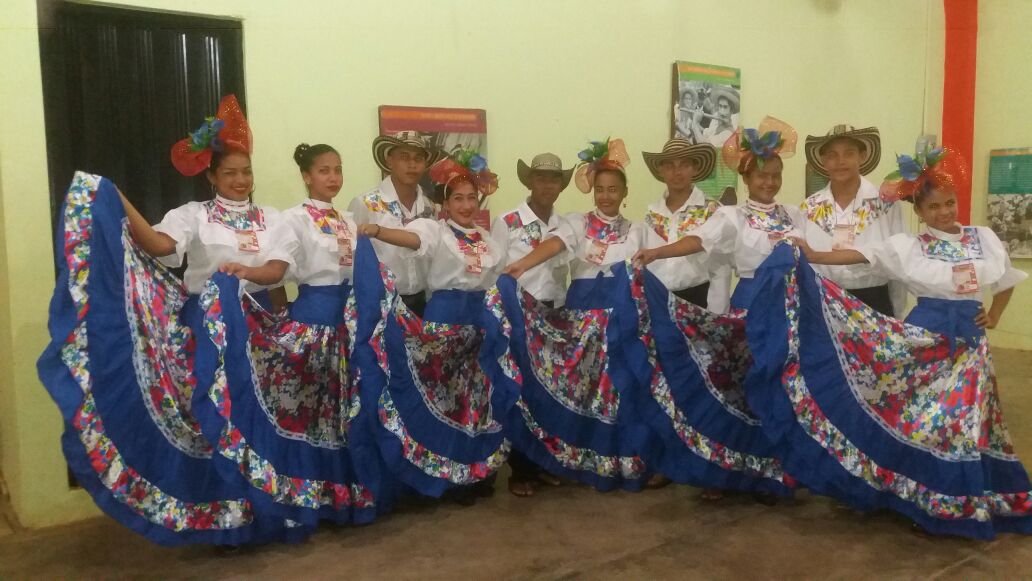 Grupo de danza
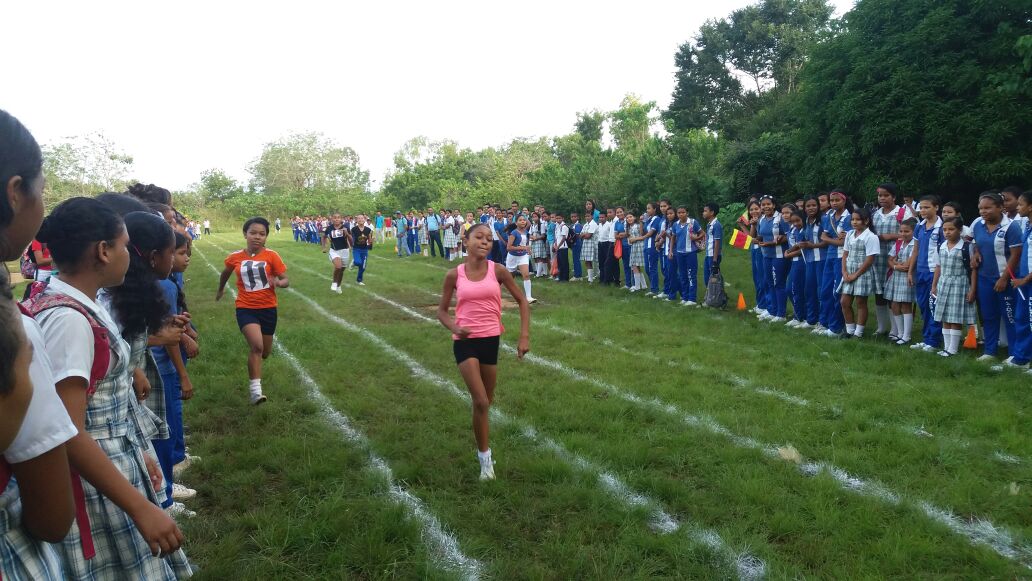 English Day
Competencias de   atletismo
Con la estrategia Siempre Día E (Excelencia), se logró proponer y revisar las metas de mejoramiento, de manera que éstas sean alcanzables y acordes con nuestro contexto permitiendo a los directivos y docentes proponer grupos y planes de trabajo, así como los productos esperados.
Con el ISCE y el informe del Colegio, matrices de Aprendizajes, DBA, el proceso realizado se logró caracterizar a los estudiantes de la institución, identificar sus fortalezas y dificultades, como están sus aprendizajes en Matemáticas y Lenguaje, los procesos de enseñanza-aprendizaje institucional y lograr proponer acciones de mejora.
Área de gestión administrativa
La elaboración del presupuesto se evalúa y mejora para facilitar la coordinación entre las necesidades de las distintas sedes y niveles; los procedimientos de análisis financiero y de proyección presupuestal se utilizan efectivamente para la planeación y gestión financieras de la institución.
 La evaluación de la disponibilidad y calidad de los recursos para el aprendizaje, entre otros factores, orienta acciones de mejoramiento.
Área de gestión
Proyección a la comunidad
Concurso departamental de Bandas Marciales Rítmicas Tradicional y Latina.
Periódico estudiantil “BITACORA”
Emisora interna “La Inmaculada Radio”
Página web “Lainmaculada.com” y Facebook: “Institución Educativa La Inmaculada de Ayapel” 
Campañas de prevención y educación a la comunidad proyecto Vigía de la salud.
Los estudiantes de grado 11º, desarrollan el servicio social obligatorio proyectándose a la comunidad.
Atención a padres y comunidad educativa en general.
Proyecciones
Al finalizar el año lectivo 2017.
 Debe   haberse evaluado periódicamente la eficacia de los criterios básicos sobre el manejo del Establecimiento educativo y la atención a la inclusión.
El consejo estudiantil debe haberse reunido en forma periódica para  tomar y aplicar   las decisiones que son de su competencia  en busca del bien común.
El consejo académico debe haberse reunido en forma periódica para  tomar y aplicar   las decisiones que son de su competencia  para el bien de la comunidad.
El consejo de padre de familia estará conformado y cumpliendo con sus funciones.
La comunidad educativa obtendrá mejores conocimientos en la práctica de actividades extracurriculares.
Se  ajustara  el debido proceso para dar tratamiento y solución  a los casos que ameriten.
La institución habrá implementado un plan de acompañamiento a las prácticas de aula acordes con los resultados de las evaluaciones externas, para mejorar en el índice sintético.
La IE actualizara el programa  de mantenimiento preventivo y correctivo de los equipos de computos con los grados de 9º a 11º
Acta de rendición de cuentas
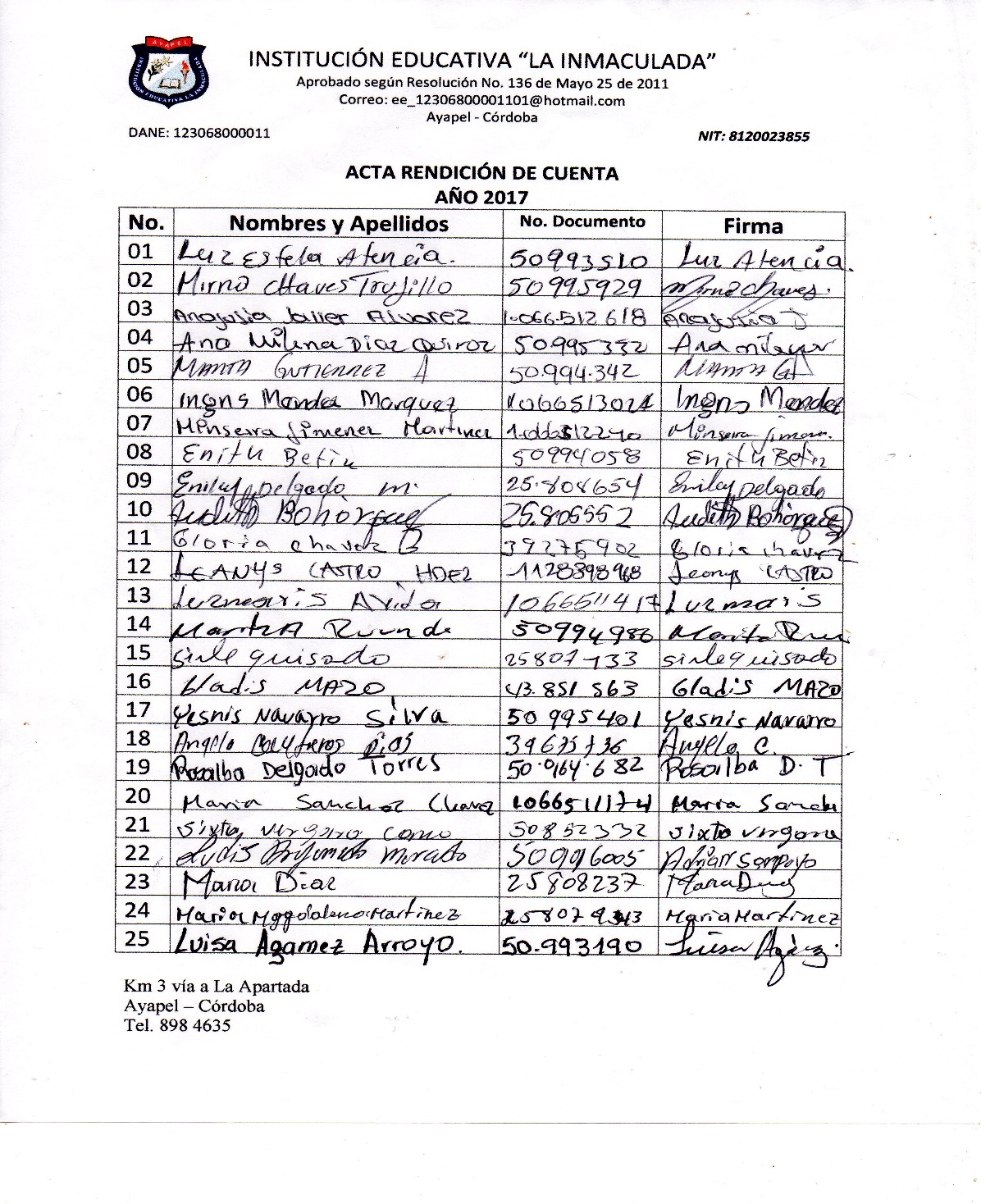 CIERRE PRESUPUESTAL 2017

MANUEL DOMINGO TORRES ESPINOSA
Rector. IE La Inmaculada

Ayapel – Córdoba